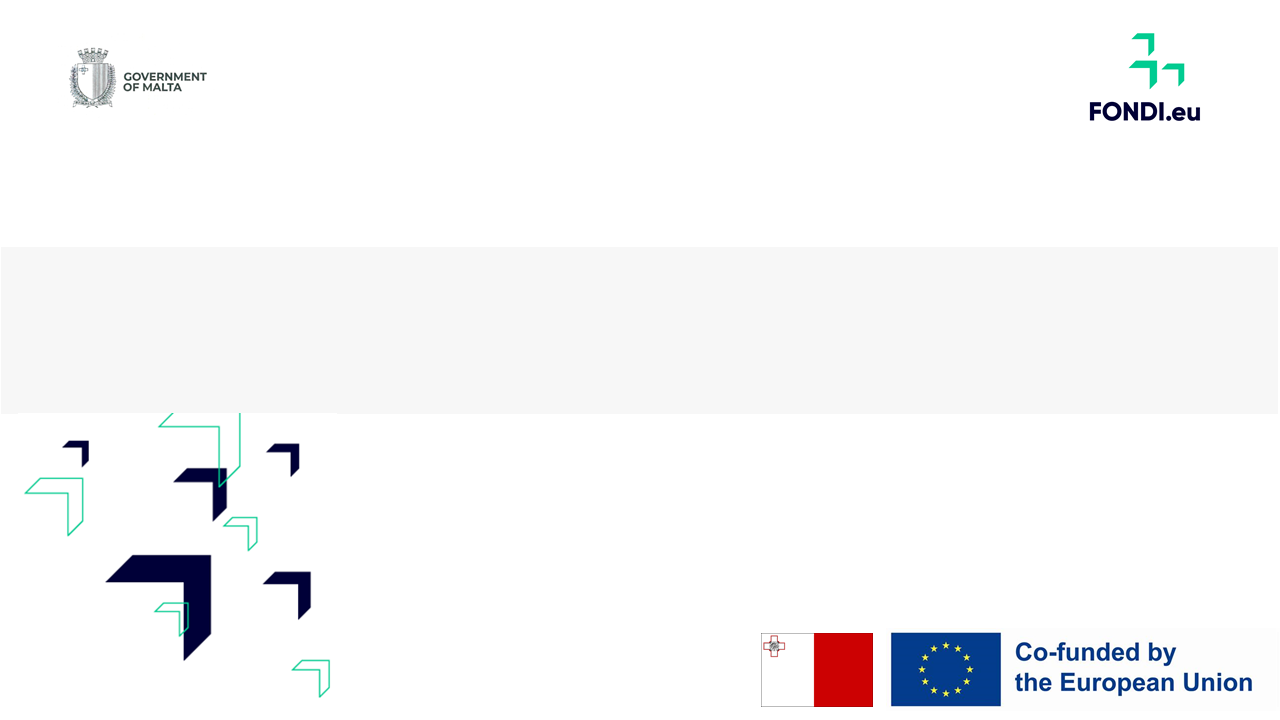 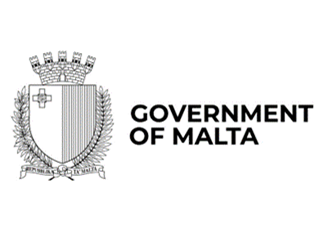 Evaluation plans 
2021-2027
European Maritime Aquaculture and Fisheries Fund
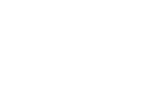 Why Evaluate?
It is a Key Stage of the policy-making process
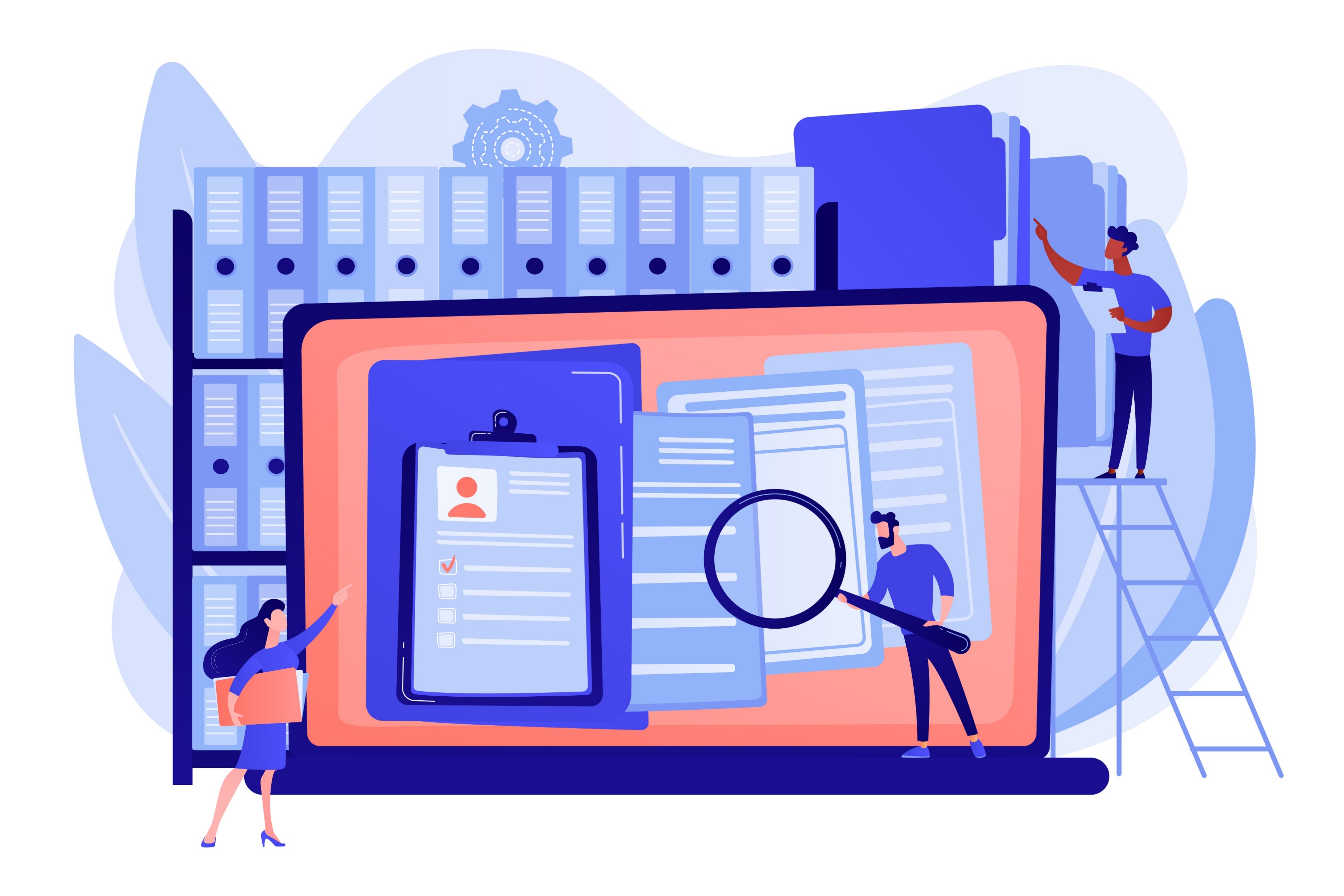 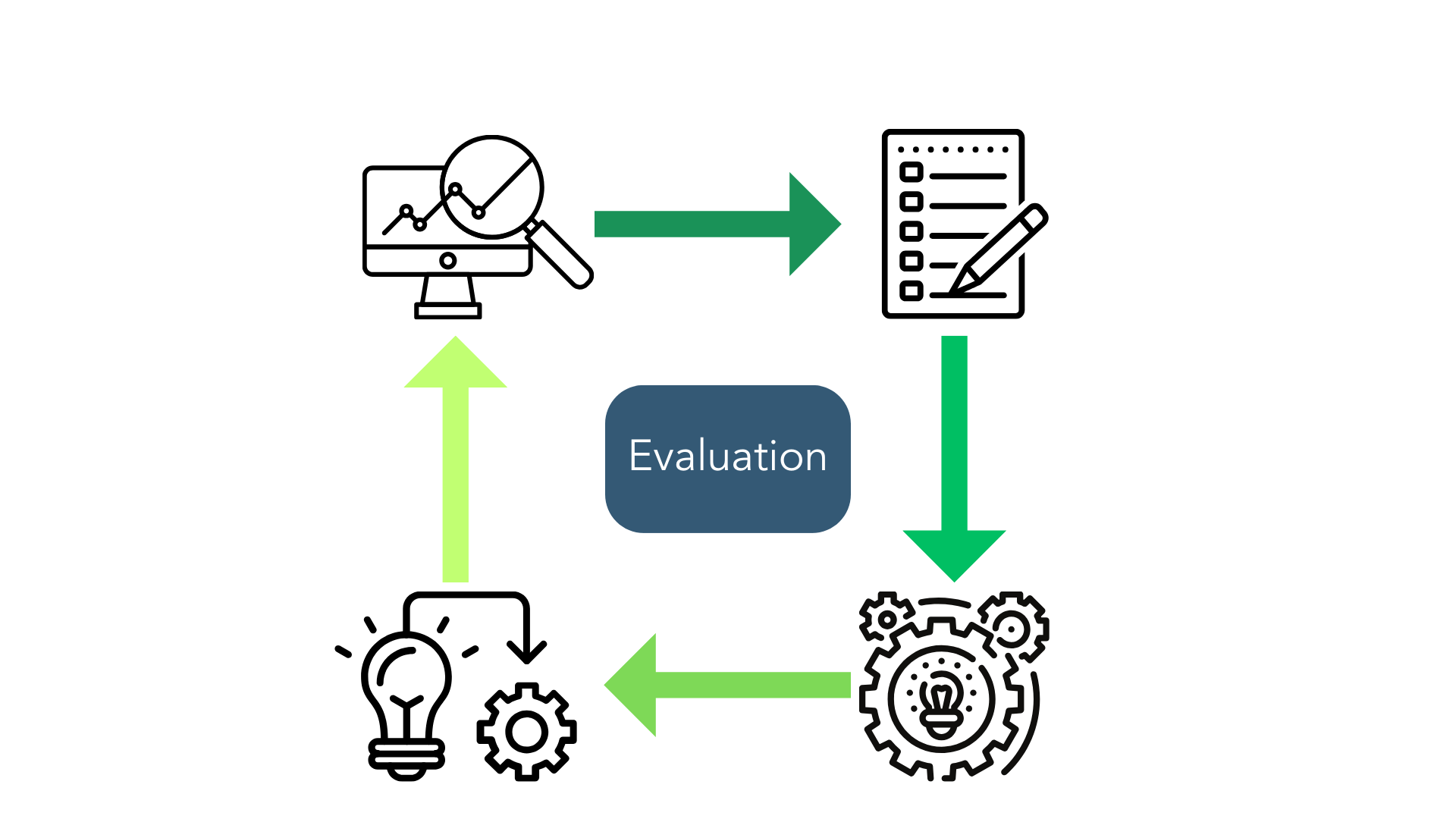 Policy cycle
More evidence-based policy-making
[Speaker Notes: The purpose of evaluation is to facilitate learning. 

The Learning happens through a process of collecting and summarising evidence that leads to conclusions about the value, significance, or quality of an effort. It relies on data generated through monitoring activities as well as from sources such as studies, research, interviews, focus group discussions and surveys

An evaluation plan is an important tool aimed to set out the road map of evaluation related work, which seeks to ensure a quality and effective evaluation process. It is a tool to support programme improvement and facilitate decision making, enhance accountability, transparency and engage with stakeholders and support planning and resource management. Each Member State is obliged to draw up such evaluation plan in line with Art 44(5) of the Common Provisions Regulation 2021-2027. This should result in a more evidence-based decision-making process and improved prospects for current and future programmes and projects1 . It stands to be noted that while evaluations provide technical support and inform the decision-making process, they are also an obligation that Member States and Managing Authorities must respect to account for their expenditure to the European Commission (EC), other stakeholders and taxpayers. For the 2021-2027 programming period, the Regulation sets evaluation obligations both at the level of the Programme, with such obligation falling under the responsibility of the individual Member States or Managing Authorities, and as well at the level of the Fund, which evaluations are then carried out by the EC. The evaluation plans prepared by the Member States are meant to outline the evaluation commitments and organization at programme level to clarify which areas should be evaluated, the planned timeframes for the evaluations, the direction the evaluations are planned to take, and identify the priorities and appropriate resources and skills needed to accomplish the set goals. Nonetheless, the MS evaluations also attempt to take into account Commission Evaluation timelines, in order to enable evaluation information inputs to such evaluation activities. The AMIF Evaluation plan is the first of the 2021-2027 evaluation plans being prepared by Malta. This plan is eventually expected to be part of a consolidation exercise, where evaluation activities meriting to be carried out horizontally across funds will be planned accordingly. This consolidation is planned to be carried out in Q1 2024, once all other programme-specific evaluation plans have been prepared.]
The Evaluation Plan
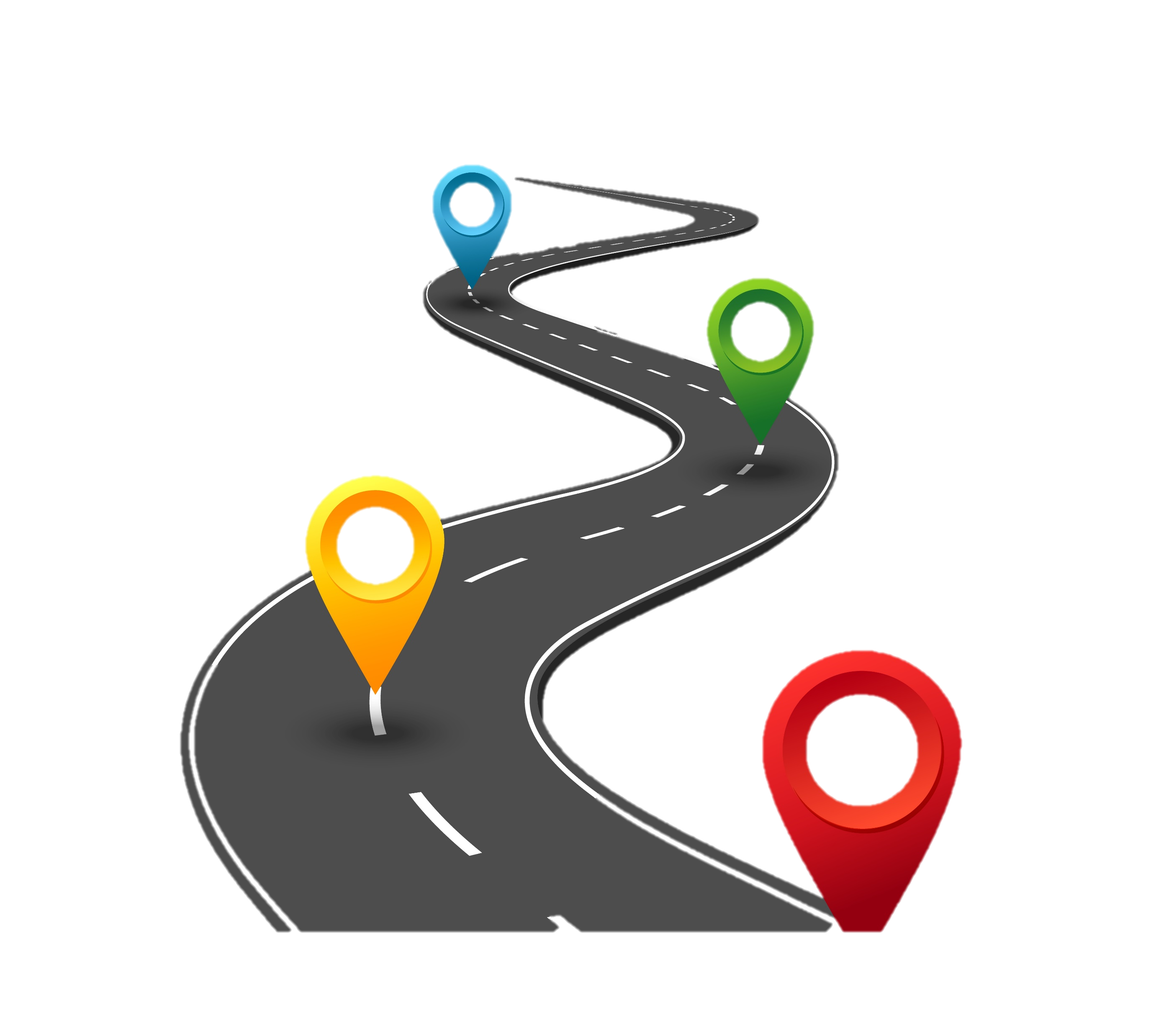 Is an important and evolving tool 

Ensures quality and effective evaluation processes

Enhances accountability and transparency

Gearing towards more evidence-based approaches

Recognises importance of partnership as well as horizontal principles.

Legal Basis: Art 44(5) of Common Provision Reg.
[Speaker Notes: Horizontal Principles: 

Each Member State is obliged to draw up such evaluation plan in line with Art 44(5) of the Common Provisions Regulation 2021-2027. 

Type of updates:  It can be updated as new needs.

Overall organisational arrangements of the evaluation work, including data availability, administrative capacity, expertise, reserving necessary financial resources, reflecting on relevant issues to be addressed over the course of the programming period. 

It is also on occasion to consider which relevant partners could be involved, and what type of training needs are being identified  ahead of implementing planned evaluation tasks. 

The Commission provides methodological support and comments to the evaluation plan.  

Planned evaluations, studies and data collection activities:
Section 3 “Planning the evaluation” reports the evaluation activities, their scope and evaluation/research questions and their duration and tentative date.
The evaluation activity code “AMIF-EV1” seems to comply with the Mid-Term Evaluation (MTE) requirements as per art. 44 of CPR Regulation. Could Malta clarify whether this evaluation activity corresponds to the Mid-Term Evaluation? In this case, the time frame foreseen (Q3 2024 and Q2 2029) is not in line with regulatory deadline of 31/03/2024.
 
Moreover, some important elements for the mid-term evaluation should be added, such as:
will it be carried out by external experts and if yes,  what types of expert profiles will be sought?
Would  the “strategy and implementation division” be carrying out the mid-term evaluation?
Does the budget take into account this evaluation?
What is the timeline of the main mid-term evaluation activities?
 
In particular, Malta is encouraged to present some information  on the intermediate steps and deliverables (e.g. drafting of the Terms of Reference, draft final report) to ensure that the assignment will be carried out in time i.e. by 31 March 2024.
 
Will Malta use the conclusions of 2014-2020 ex-post evaluation (EPE) as evidence for the MTE of AMIF 2021-2027?  Please note that even though the full evidence/findings from the 2014-2020 EPE may/will be not available for the MTE, Malta could include any early information or even first findings from the 2014-2020 EPE. The data collected within the EPE of 2014-2020 (if available) could become or be considered as a relevant benchmark for the MTE.  An example would be the analysis of the 2014-2020 procedures advancement related to e.g. the timeline/ schedule of calls including steps such as the planned start and end dates of receipt of applications, timing of the selection of beneficiaries and signing contracts with them etc.
Malta is invited to indicate which data collection methods are going to be used for the MTE. Are there any interviews, surveys, focus groups foreseen? Are beneficiaries also going to be involved via e.g. questionnaires, request for operation level data where relevant? Is the monitoring system in place and fully operational for the MTE? Are there some Programme specific indicators that can be used, as well? Are there any other data limitations for the MTE?
 
Could Malta clarify whether the evaluation activity code “AMIF-EV3” corresponds to the final (impact) evaluation to be carried out by MS by 30 June 2029 in line with Art 44 (2) of CPR Regulation?
 
Budget
Malta is invited to reflect on the current budget foreseen for carrying out evaluation activities included in the Plan. Considering the above questions related to the MTE and the final (impact) evaluation, some additional calculations might be needed to make sure the sufficient resources are put aside including internal training, if considered necessary.
Please note that in accordance with the Article 36 (1) of the CPR Regulation “at the initiative of a Member State, the Funds may support actions, which may concern previous and subsequent programming periods, necessary for the effective administration and use of those Funds, including for the capacity building of the partners referred to in Article 8(1), as well as to provide financing for carrying out, inter alia, functions such as preparation, training, management, monitoring, evaluation, visibility and communication”.]
The Evaluation Framework
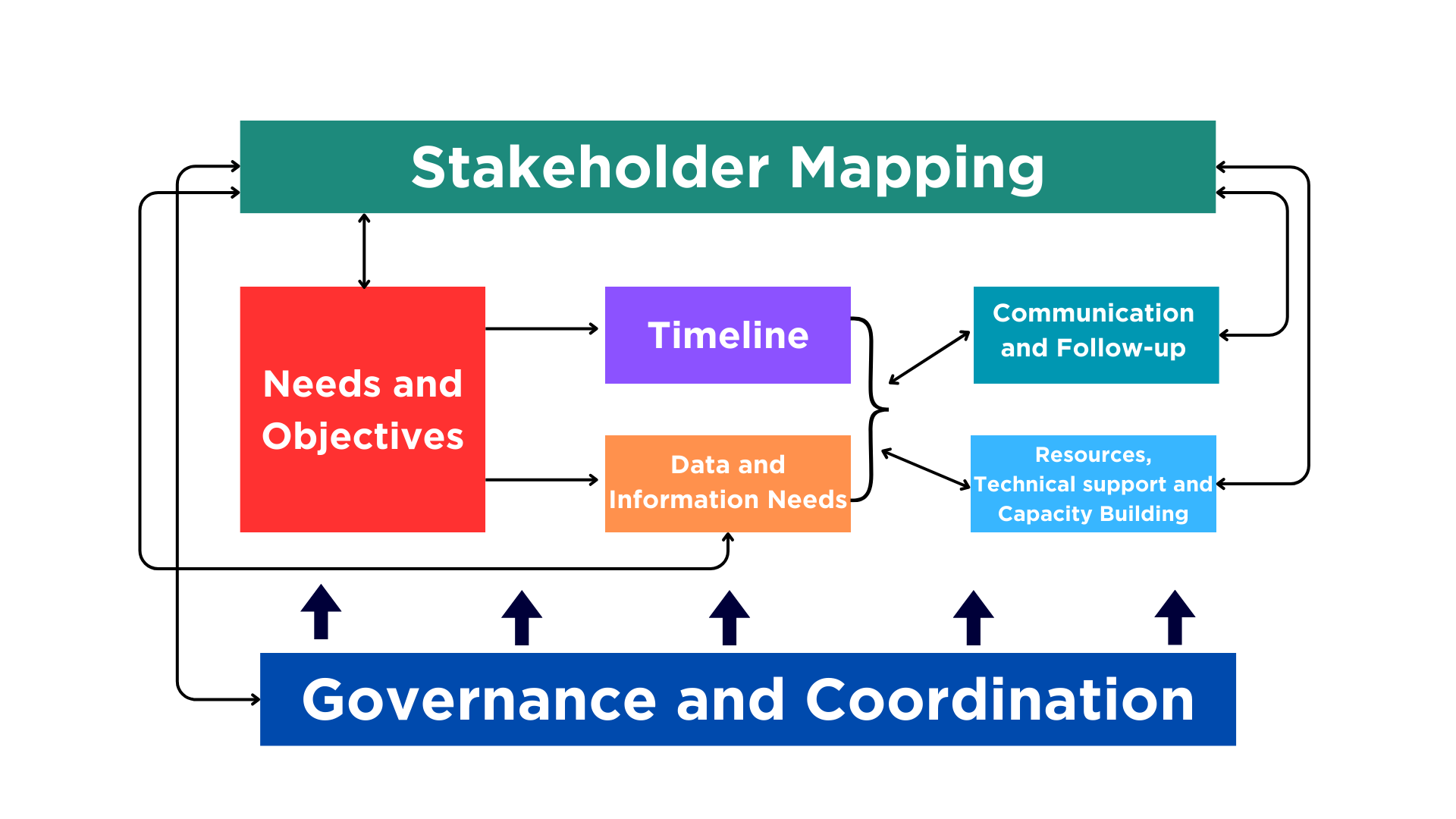 [Speaker Notes: Evaluation Framework diagram below, representing how project needs are taken into consideration


Regulation (EU) 2021/1147 of the European Parliament and of the Council Establishing the Asylum, Migration and Integration Fund. 
Regulation (EU) 2021/1060 of the European Parliament and of the Council of 24 June 2021 (CPR). 

In line with Article 44 of the CPR, it shall be the obligation of each Member State or Managing Authority to: 
carry out evaluations of the programme related to one or more of the following criteria: effectiveness, efficiency, relevance, coherence and Union added value, with the aim to improve the quality of the design and implementation of programmes; 
evaluations may also cover other relevant criteria, such as inclusiveness, non-discrimination and visibility*; 
draw up an evaluation plan which may cover more than one programme**; 
evaluations shall be entrusted to internal or external experts who are functionally independent***; 
shall ensure the necessary procedures are set up to produce and collect the data necessary for evaluations****; 
submit the evaluation plan to the monitoring committee no later than one year after the decision approving the programme*****; 
Complete a mid-term evaluation by March 31, 2024******; 
All evaluations shall be published on the website referred to in Article 49(1) 
Complete a final evaluation assessing the impact of the programme to be carried out by 30 June 2029******.]
Key considerations
Which areas will be evaluated, the recommended timeframes, focus, and resources needed to achieve goals; whilst aligning with other strategic timelines.
In Q1 of 2024 a consolidation exercise across all EU Funds will be carried out where these plans may no longer all be stand-alone. 
Ensure to have an Evaluation enabling framework, including the identification of key stakeholders, with whom the same work is shared, validated, analysed, and used for future enhanced actions/decisions.
Important in understanding the specificities of each Programme.
Finally, evaluation work will continue to be entrusted to internal or external experts who are functionally independent. Led and coordinated by the Evaluation Unit which is functionally independent from the Managing Authorities.
[Speaker Notes: E.g. Conscious of the nature of the target groups of this programme, cultural mediators will be roped in to facilitate consultation and data gathering processes with some of the programme target groups

Where the evaluation unit is entrusted to be the specific central unit to coordinate and lead these evaluation activities across all EU funded programmes.]
Horizontal Evaluations
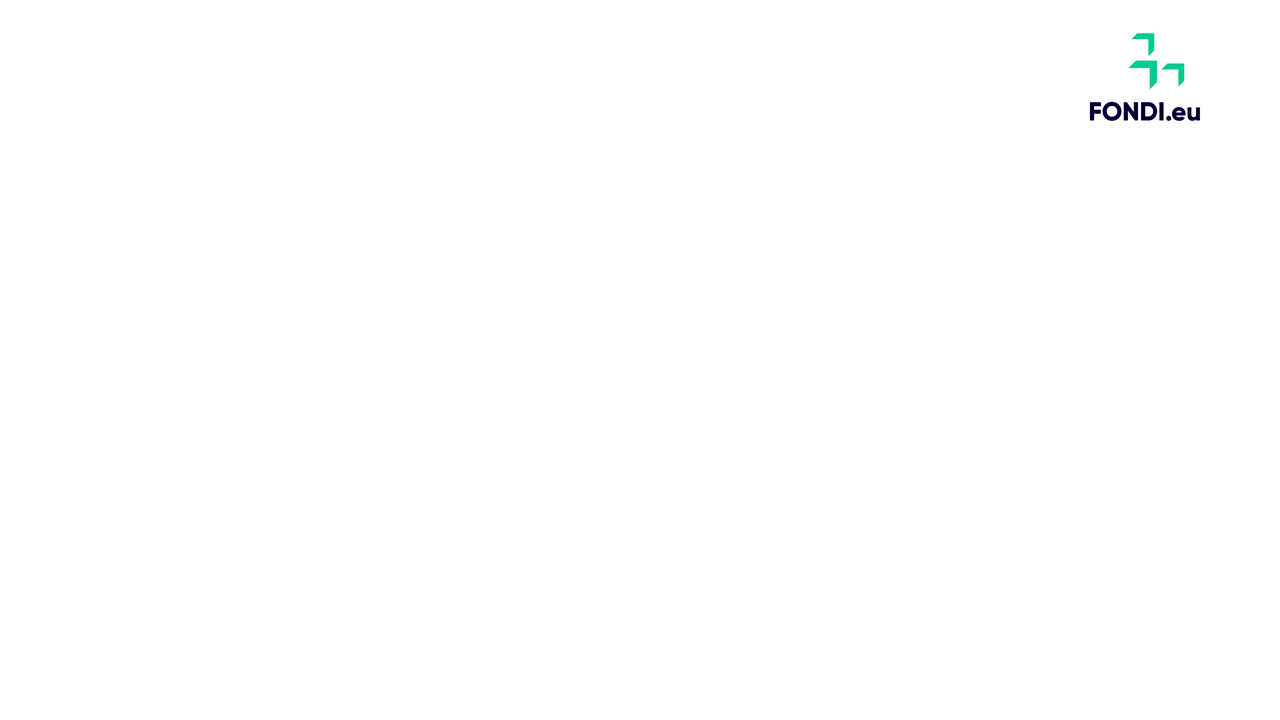 Horizontal Evaluations
The aim is to consolidate Horizontal Evaluations once all programme-specific Evaluation Plans are finalised.
7
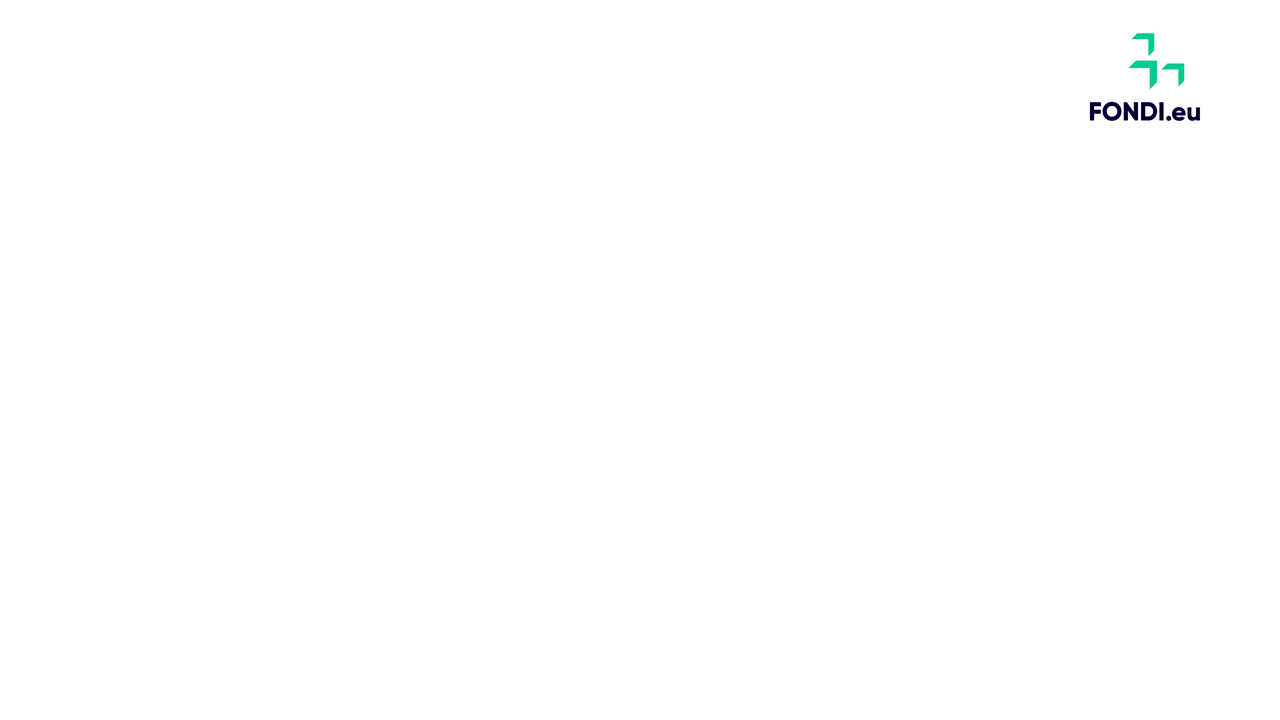 Rationale:
Preparatory Data Study
HEV1
To have a clear indication of the data that needs to be gathered, thus ensuring better quality and reliable outcomes. 

To gather information on the specific data sets that would be required to implement the proposed evaluation activities for each priority and provide for adequate monitoring feeding into the evaluation.
8
[Speaker Notes: Having a clear indication of the data that needs to be gathered would result in more efficiency, more robust evidence that address the objectives of the evaluation and ensure triangulation of data thereby ensuring better quality and reliable outcomes.  
 
The aim of the preparatory study is to gather information on the specific data sets that would be required to implement the proposed evaluation activities for each priority and provide for adequate monitoring feeding into the evaluation. 

Speaking points: The availability and usefulness of data is essential for effectiveness and efficiency of each evaluation exercise is to be ensured. For this reason, we are planning to launch a Data Availability Study in the coming months to ensure that all evaluation actions have access to reliable, suitable, and sufficient data sources.

Gather specific data sets essential for evaluation activities and monitoring in each priority area.
IMP: Assess available data types and formats within thematic areas of the programs.



The following questions may be used as a guide to implement this exercise: 

What data is needed to assess the expected changes as a result of the intervention and with respect to the policy area? 
Is data already being gathered such as (when delivering the service, to report on the implementation of a given EU directive/regulation, to collect national statistics, to monitor policy progress)? If yes, how can data be accessed? 
To identify what type of data agreements are needed and with whom. - If not, what data is required and from which source may this be obtained? – 
Who is responsible to collect this data? - How and for which period is this data needed?]
Rationale:
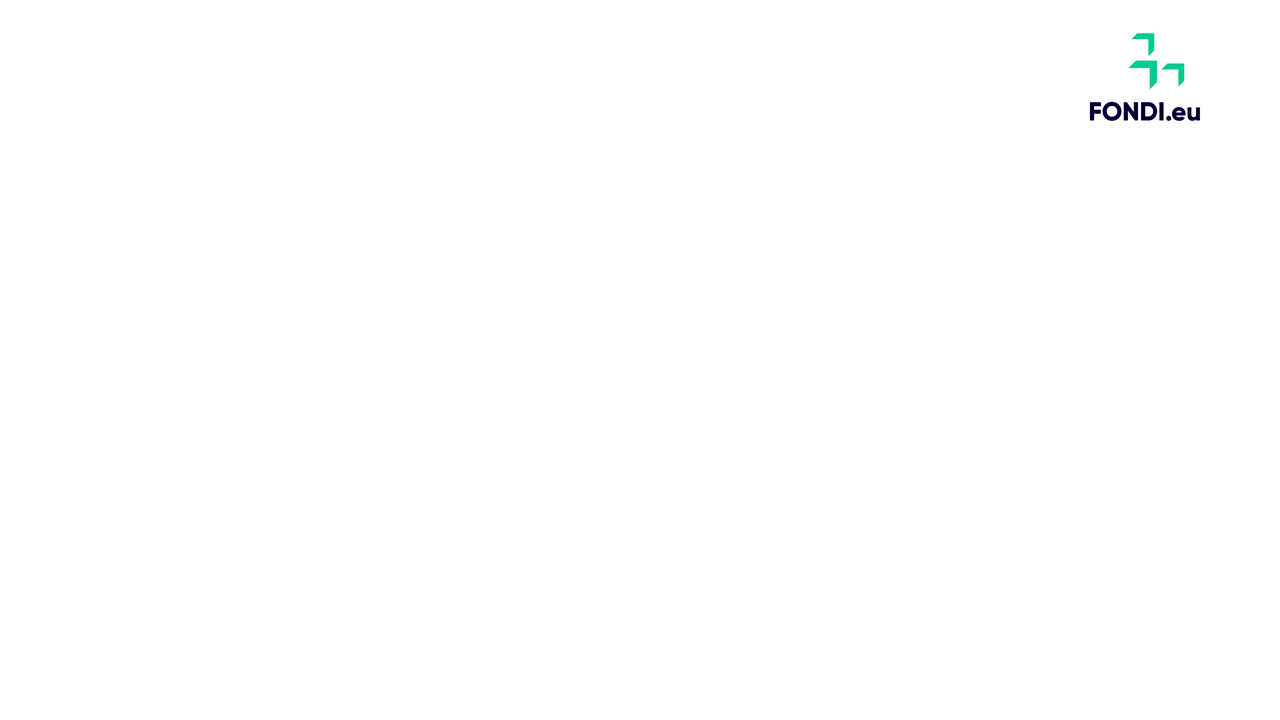 Communication Impact Evaluation 
HEV2
To evaluate specifically the impact of the communication activities foreseen as part of the implementation of the applicable EU funded programmes in Malta. 

To help demonstrate the effectiveness of communication activities in achieving their intended outcomes and impact such as raising awareness on how funds were used and seen to be used.

Relevant Data gathered as part of HEV-1 (preparatory data study) will feed into this Evaluation.
9
[Speaker Notes: Rationale: 
This will consist in a Communication Evaluation study. This evaluation will be conducted to evaluate specifically the impact of the communication activities foreseen as part of the implementation of the applicable EU funded programmes in Malta. This would help to demonstrate the effectiveness of communication activities in achieving their intended outcomes and impact such as raising awareness on how funds were used and seen to be used.

Methodological Approach: 
This evaluation activity would require the proposed methodological approaches: 
 
Desk research on the communication methods and materials and any available data analytics.
Carrying out of focus groups and possibly surveys including with the involvement of key stakeholders.
 
Main Evaluation Questions: 
It is expected that these high-level evaluation questions are used to serve as a basis for evaluation. These evaluation questions are to serve as a general guidance, and do not prejudice the final set of evaluation questions to be adopted for this evaluation.
 
 
To what extent have the target groups become aware of the key messages and information conveyed through the communication activities? 
 
Has there been any notable change in the level of public knowledge about the outcomes and impact of EU funded interventions?]
Rationale:
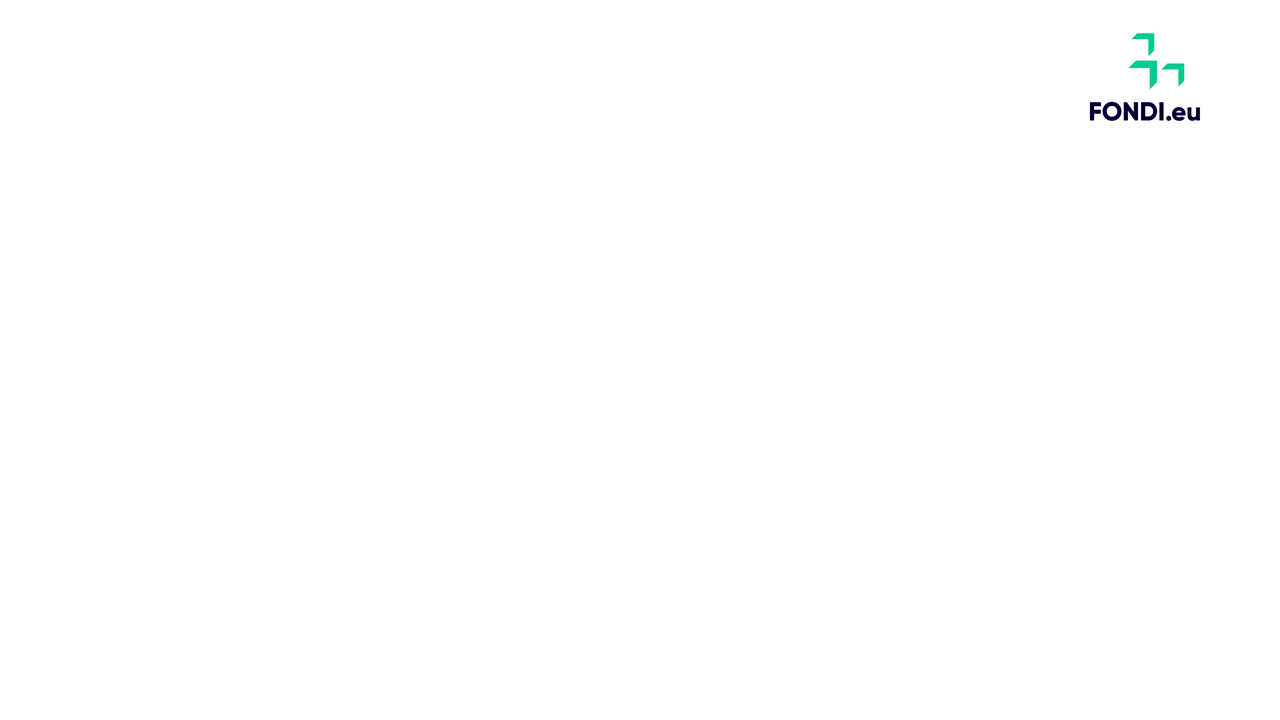 Effectiveness and Efficiency of key processes of EU Funds 
HEV3
To understand the effectiveness and efficiency of key processes involved in relation to access and to use of EU funding. 

To take stock of the business processes in place and carry out a mapping exercise.

To gather stakeholder feedback on their perspectives on strengths and weaknesses. 

To research opportunities for adapting/transferring/introducing new models/processes for evidence-based solutions. 

Relevant Data gathered as part of HEV-1 (preparatory data study) will feed into this Evaluation.
10
[Speaker Notes: Rationale: 
This will consist in understanding the effectiveness and efficiency of key processes involved in relation to access and make use of EU funding. This evaluation is planned to be a horizontal action, as it is expected to include EU funding in general and not limited to this programme.
 
The inputs of this evaluation activity is expected to provide a learning opportunity on further gaps and areas of improvement required in areas such as simplification. The aim will also take into account different forms of organisations that may need to access such funding and their related needs. Moreover, it will also seek to identify opportunities for further synergies and need for streamlining of processes. 

Methodological Approach: This activity will include a broad analysis of: 
 
A careful assessment of the data that is already being collected, or needs to be collected specifically for this evaluation.
 
Taking stock of the business processes in place and carry out a mapping exercise.
Carry out stakeholder interviews and possibly surveys to obtain feedback on their perspectives on strengths and weaknesses.
Desk research on opportunities for adapting/transferring/introducing new models/processes for evidence-based solutions.

Main Evaluation Questions: 
It is expected that these high-level evaluation questions are used to serve as a basis for evaluation. These evaluation questions are to serve as a general guidance, and do not prejudice the final set of evaluation questions to be adopted for this evaluation.
 
For every process or set of processes an analysis will need to be carried out to identify bottlenecks, inefficiencies and areas of improvement. 
How can the processes in place be improved and in what way?
To establish a system for ongoing monitoring, taking stock of all the inputs from other stages of the study.]
Programme-Specific Evaluations

European Maritime Aquaculture and Fisheries Fund
[Speaker Notes: Written Procedure was launched on 20/10/2023]
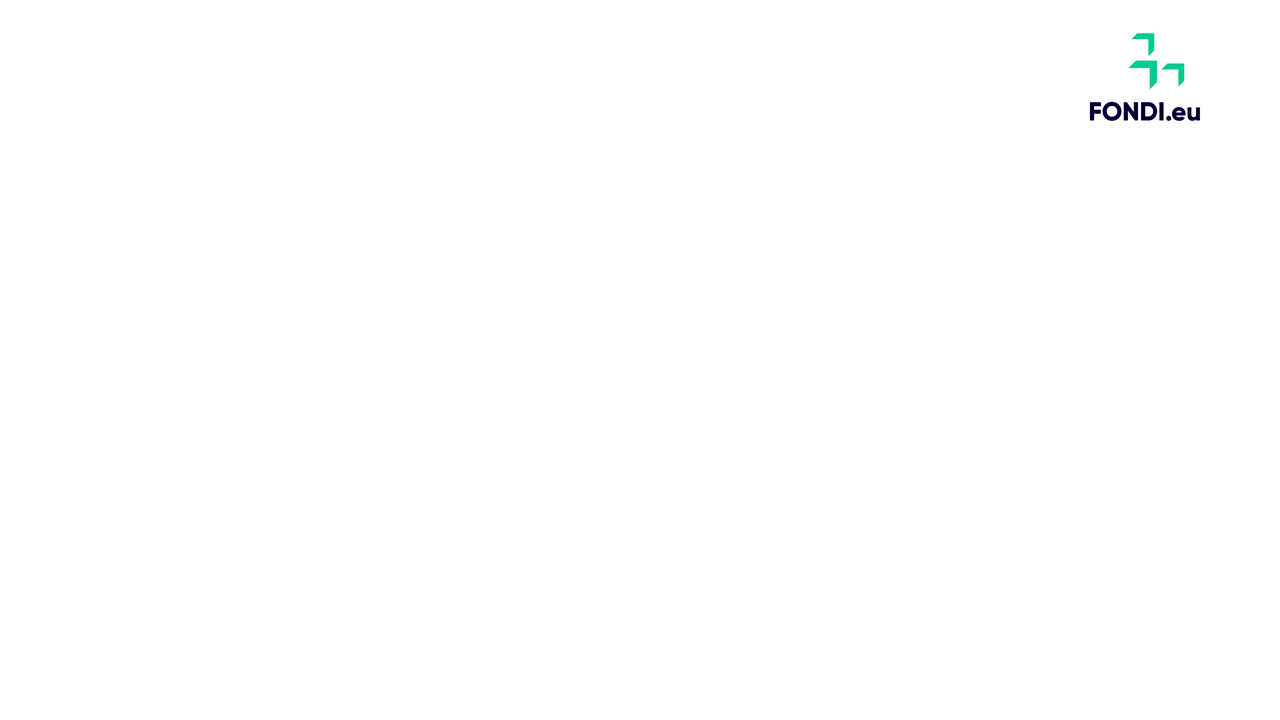 EMFAF Evaluation Plan
12
[Speaker Notes: Mid-Term review as explained in previous slide. 

Under Impact Evaluation: Thematic Priorities foreseen include: Smarter Europe, Greener Europe (incl, Just Transition Objectives), Connected Europe, Social Europe and Europe Closer to the Citizens.]
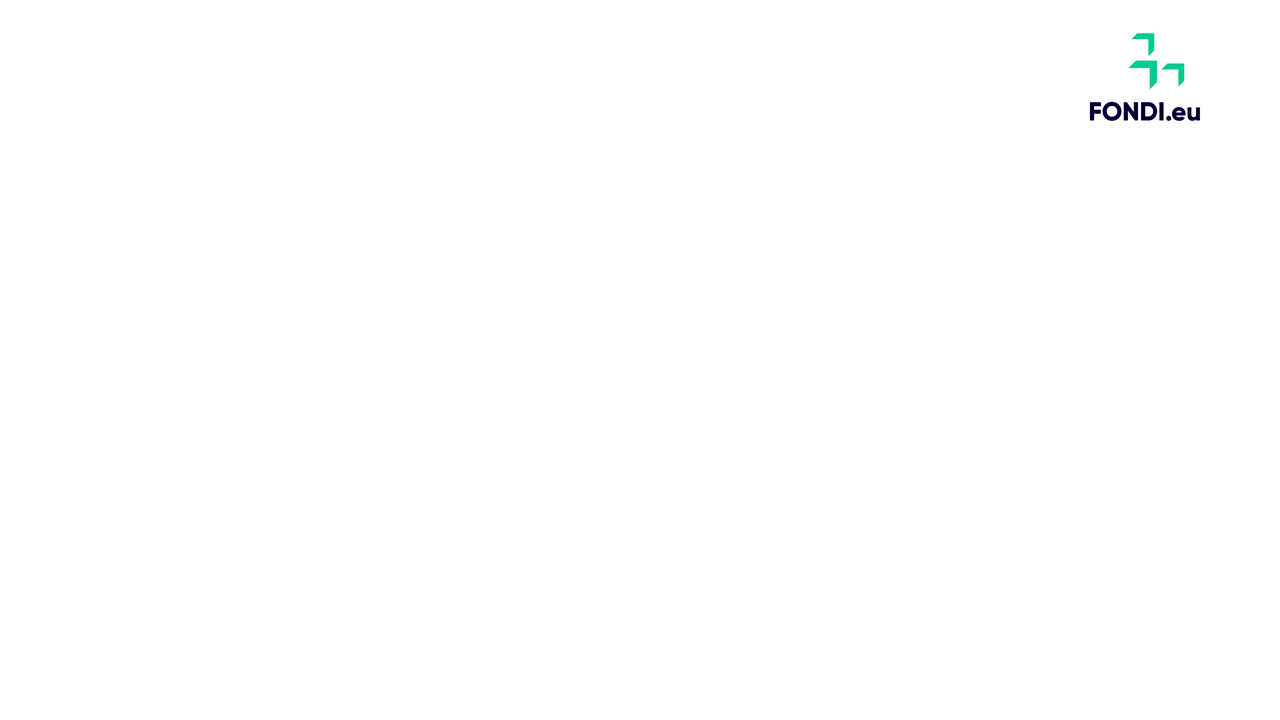 Rationale:
Thematic Evaluation on the EMFAF effectiveness in fostering sustainable fisheries and the restoration and conservation of aquatic biological resources 
EMFAF - EV 4
Recognising the importance of strengthening economically, socially, and environmentally sustainable fishing activities whilst restoring and conserving marine resources, the current programme, continues to provide assistance to fisheries to make them more competitive, sustainable, and resilient, and furthers the continuous efforts towards the restoration and conservation of aquatic biological resources.    

The proposed thematic evaluation is intended to assess the effectiveness of the specific objectives set under Priority 1 of the Programme.  

The results of this evaluation activity would provide sound evidence on the effectiveness of the programme and the extent to which the programme delivers on the objectives set.
13
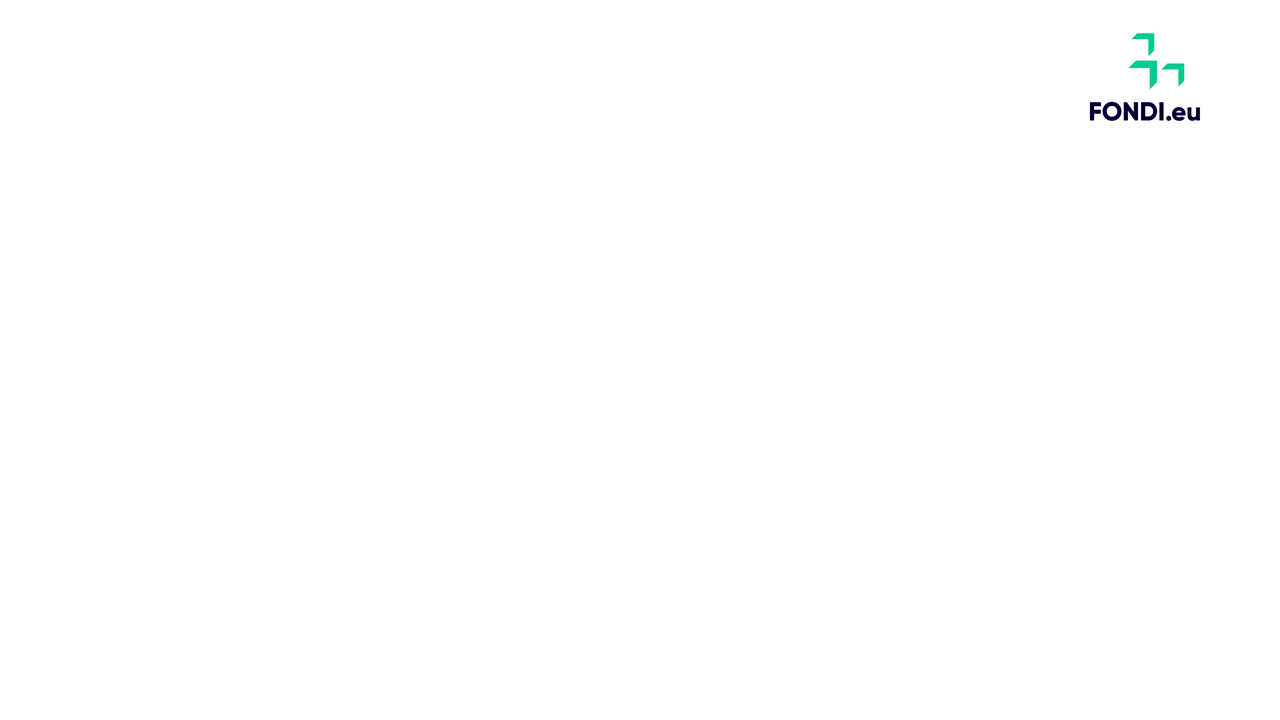 Rationale:
Impact Evaluation on the priorities of the EMFAF Programme 2027 Programme
EMFAF - EV 5
An impact evaluation activity intended to identify the relevant economic, environment, and social impact which may be attributed to EMFAF investments under each thematic priority area, namely:

This will be done in line with obligations stipulated under Article 44(2) of the CPR and is intended to cover the entire programme. 

The evaluation intends to employ a Theory of Change (ToC) methodology combined with an impact assessment to allow for a comprehensive evaluation.
14
Next steps and conclusions
Monitoring Committee will be kept updated on progress
All evaluations will be published on fondi.eu
Importance to have strong collaborative inputs from all stakeholders as part of preparatory data study
[Speaker Notes: Speaking points:]
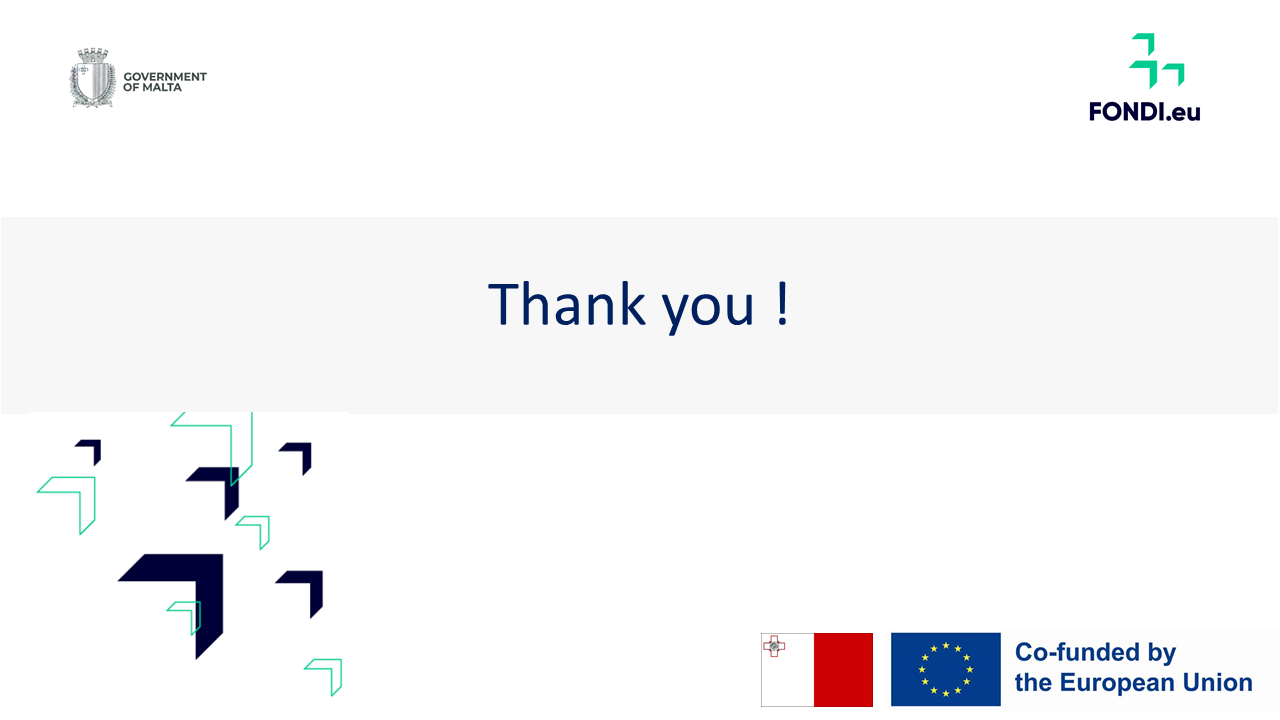 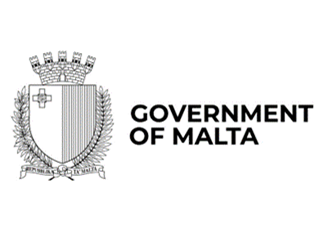 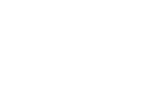